令和6年（2024年）3月31日
熊本市　花とみどり協働課
令和５（２０２３）年度　スポンサー花壇管理運営報告
●収支報告
　（歳入）
　　　前年度繰越額　　                     671,934円
　　　当該年度寄付額　                  3,040,000円(16社）
　　　歳入計　　　　　　　　    　 3,711,934円

　（支出）
　　　花壇管理（潅水、補植等）　  2,622,478円
　　　花壇紹介　　　　                   　140,051円
　　　支出計　　　　　                  2,762,529円　

   　残額　949,405円は来年度の管理運営費に活用させていただきます。
〇スポンサー花壇の様子
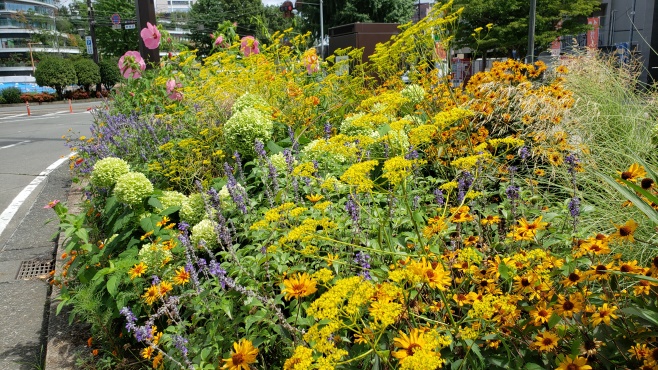 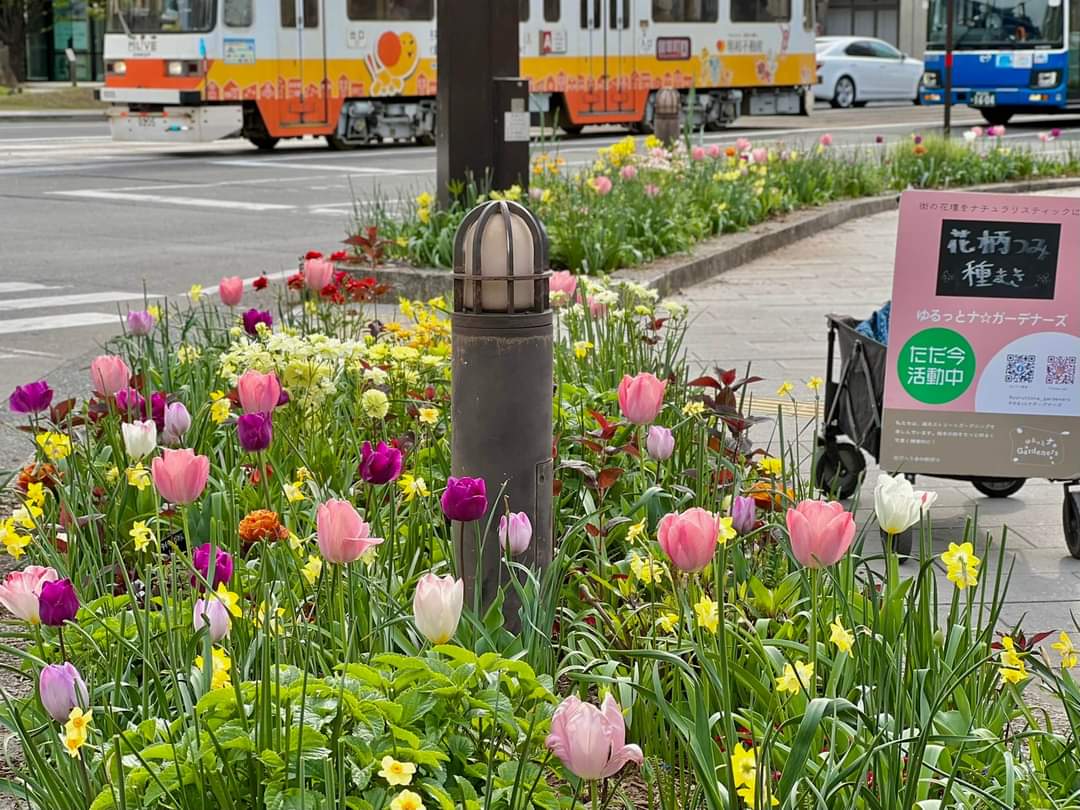 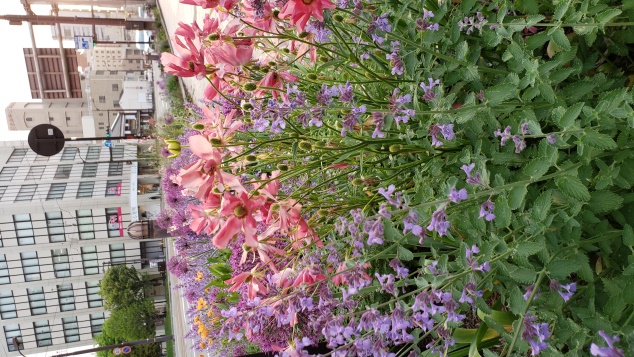 早春（球根植物）　　　　　春の宿根草へ　　　　　　宿根草を中心とした夏花壇
〇くまもと花だよりによる紹介
〇花壇の内容紹介看板
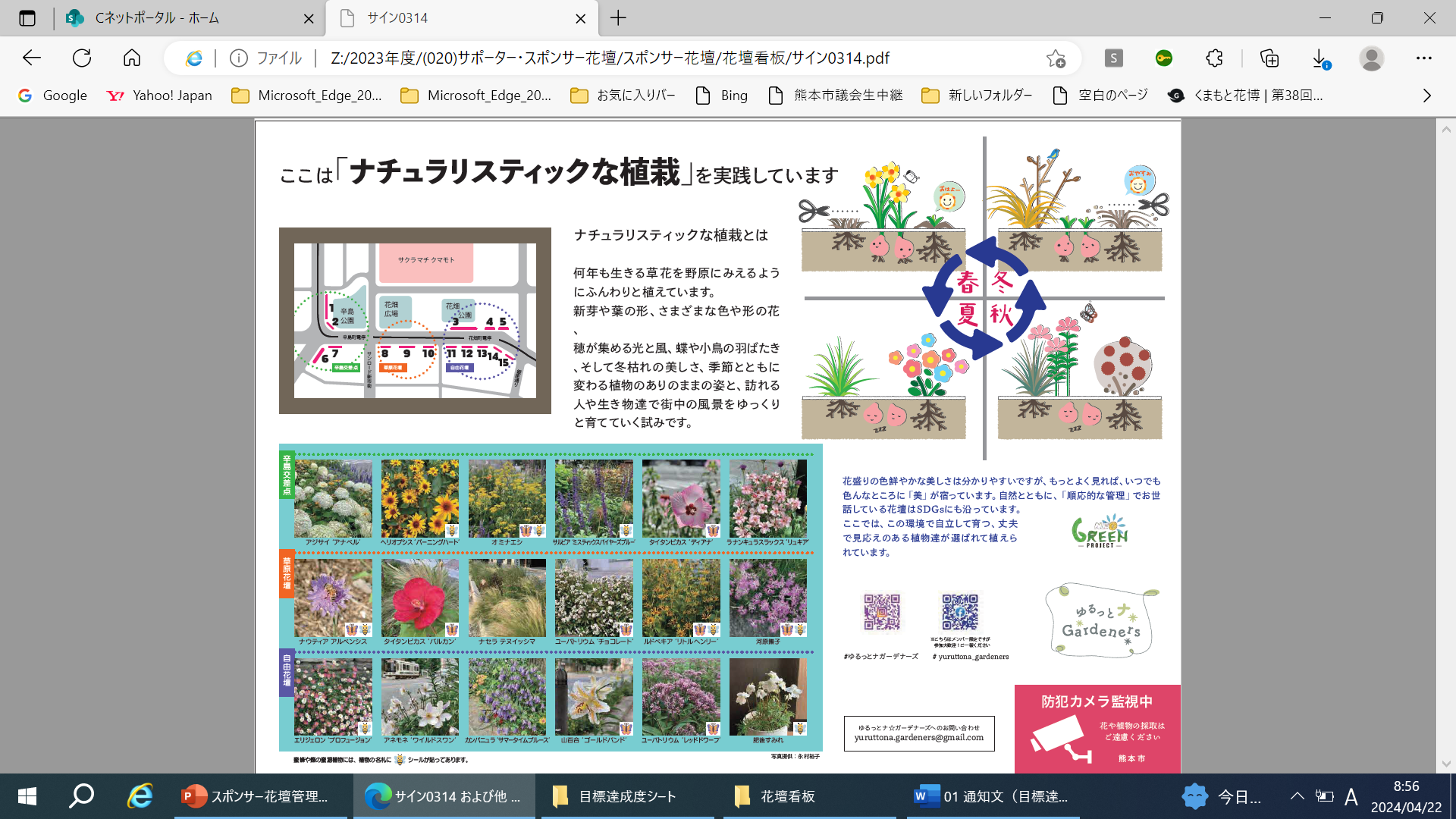 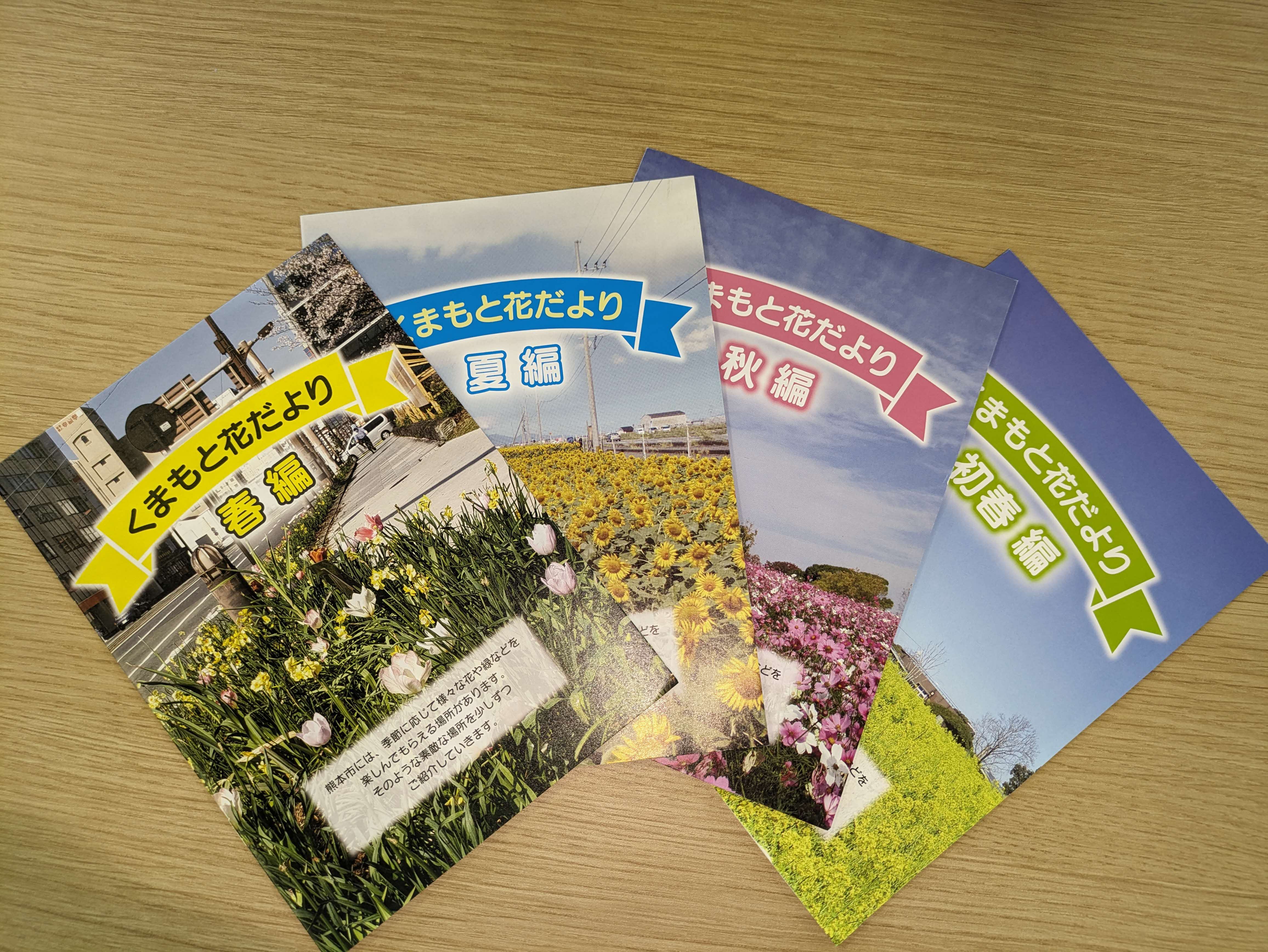 夏編（5月）  　秋編（９月）
初春編（1月）　春編（3月）
ボランティア団体：ゆるっとナ☆ガーデナーズ　活動報告
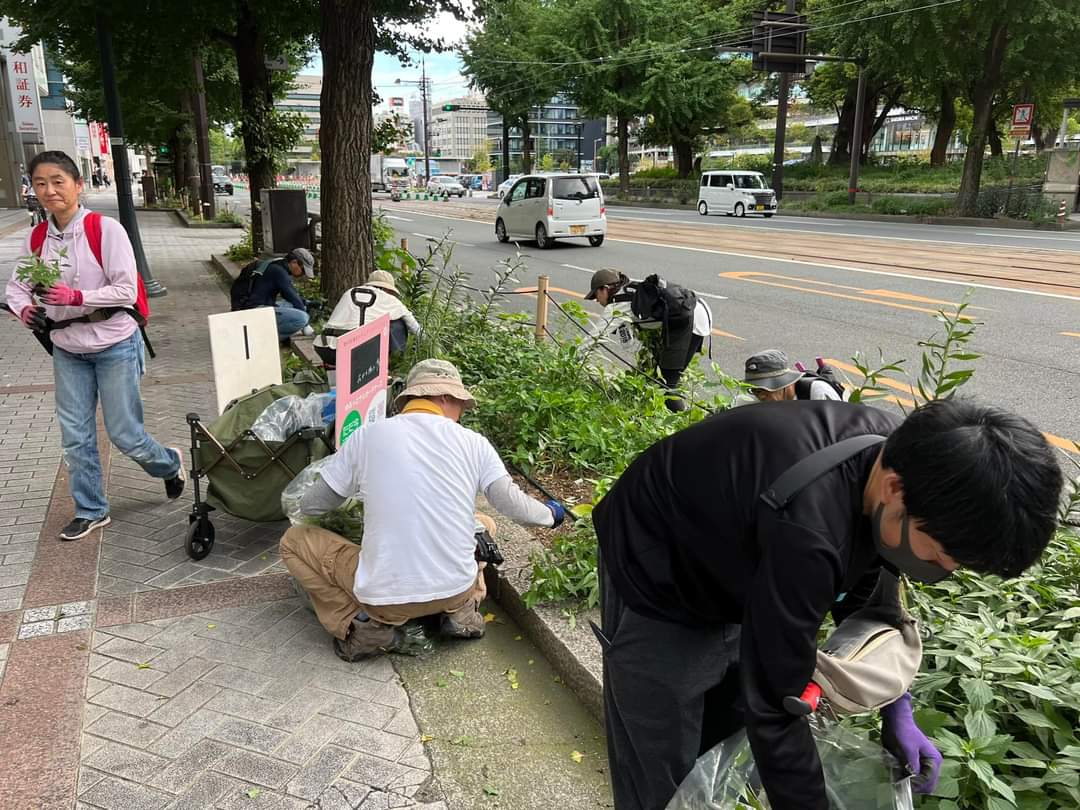 毎週日曜日
　夏季：16時～18時半
　冬期：15時～15時半
雨天及び猛暑日はお休み
常時7名程度参加中
清掃・除草・球根植付・
カットバックなど
除草中
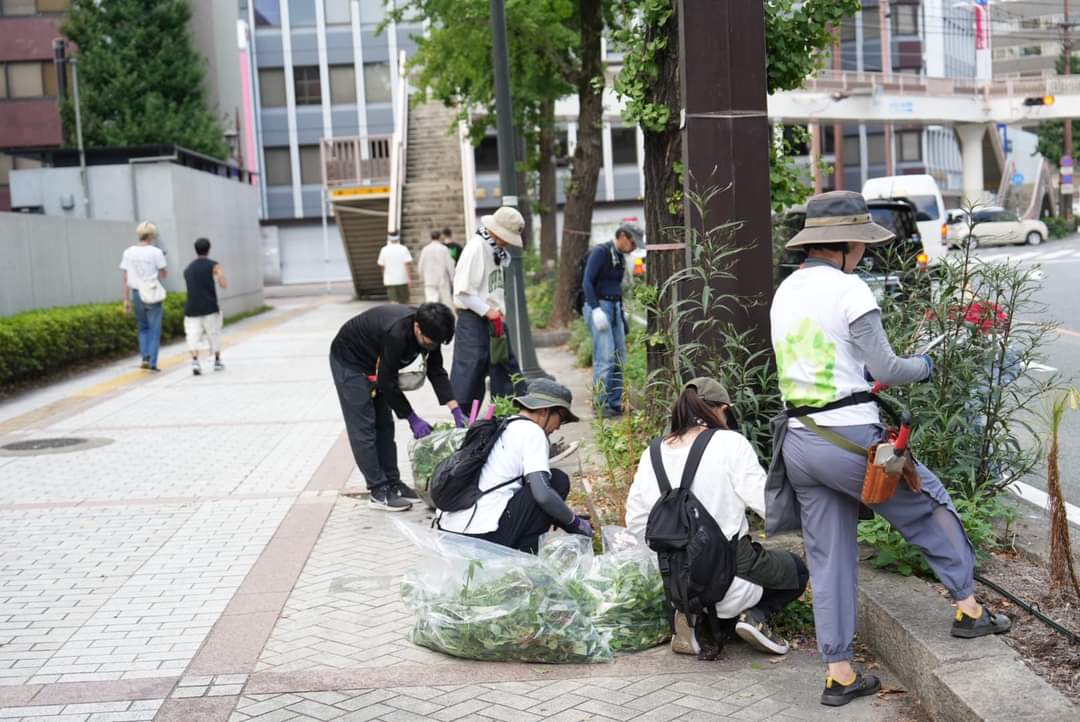 除草中
除草中
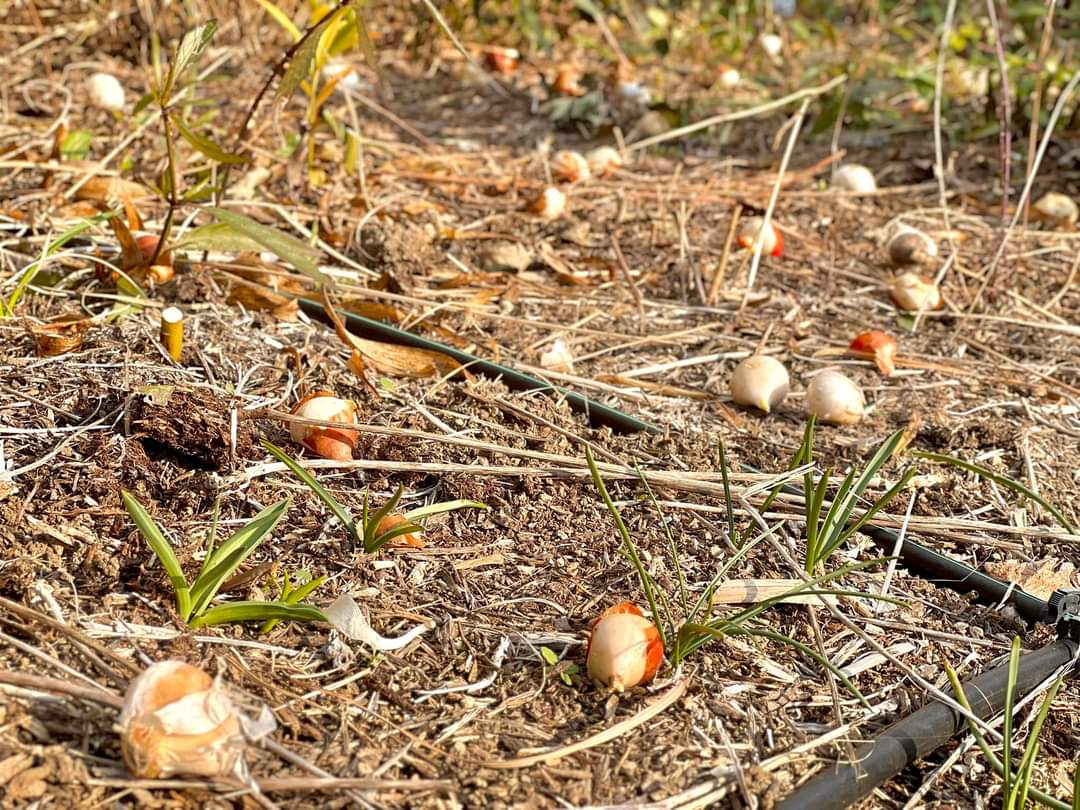 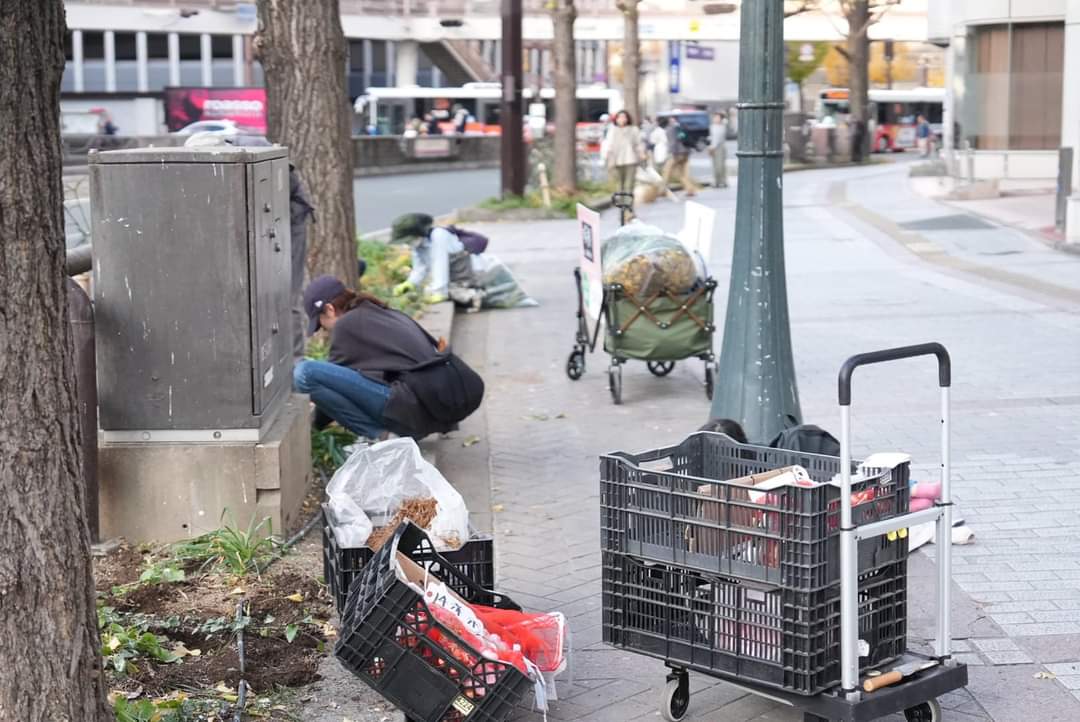 球根植付
球根植付
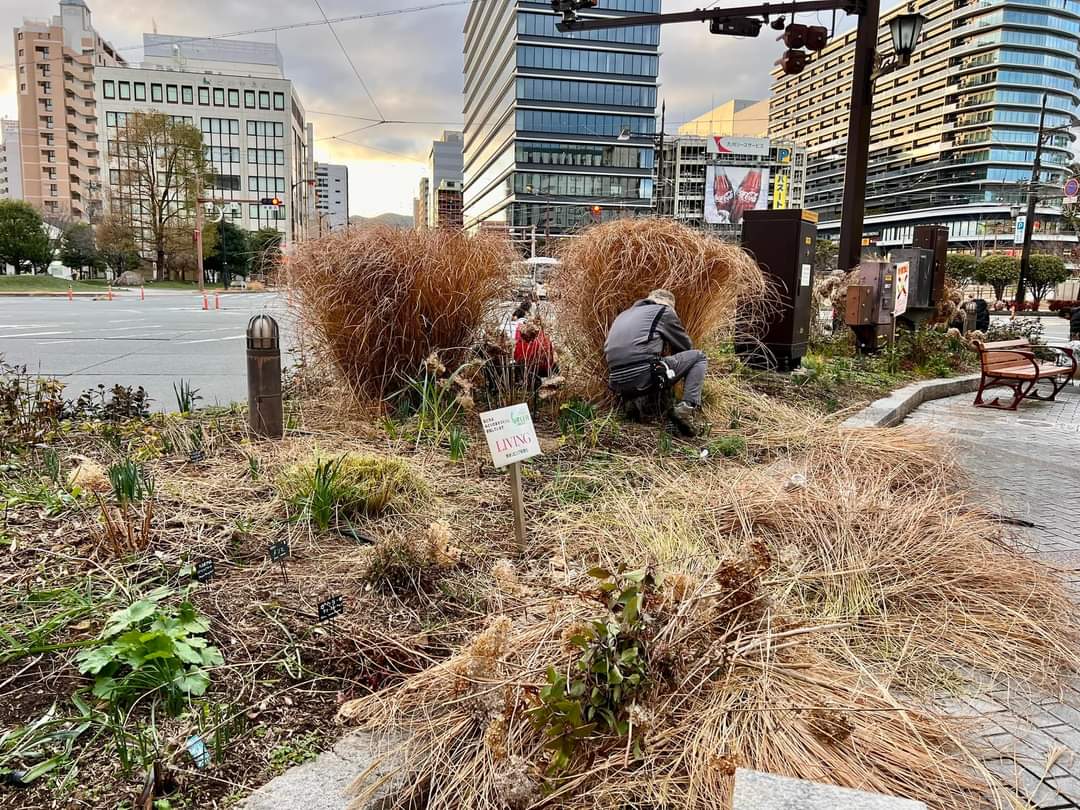 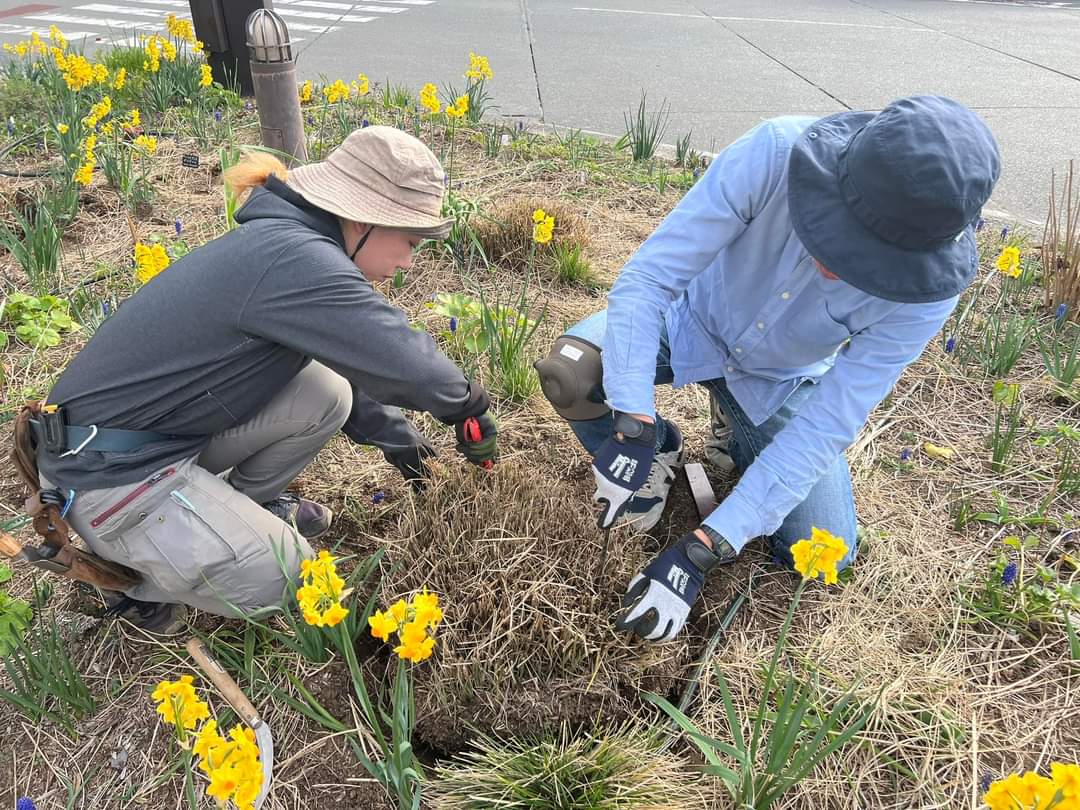 カットバック
株分け作業